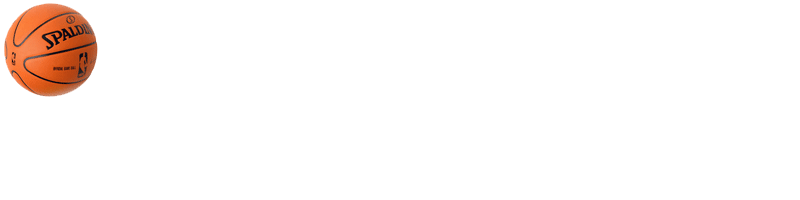 WASC Update
1
September 5, 2019
Objectives
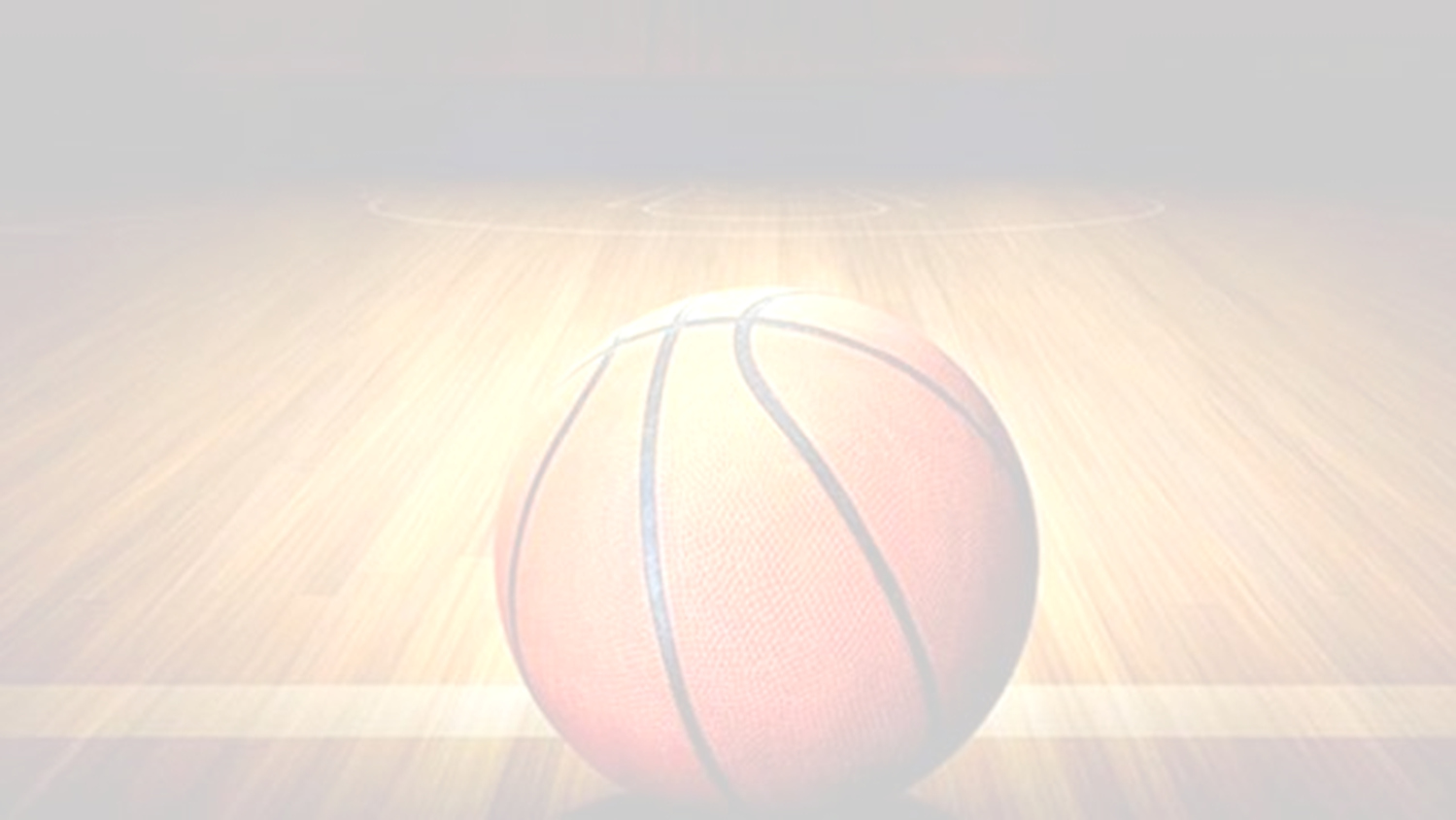 WASC Updates 
Key Leaders in the Process
Timeline of Major Milestones
2
[Speaker Notes: Go over objectives with All Staff]
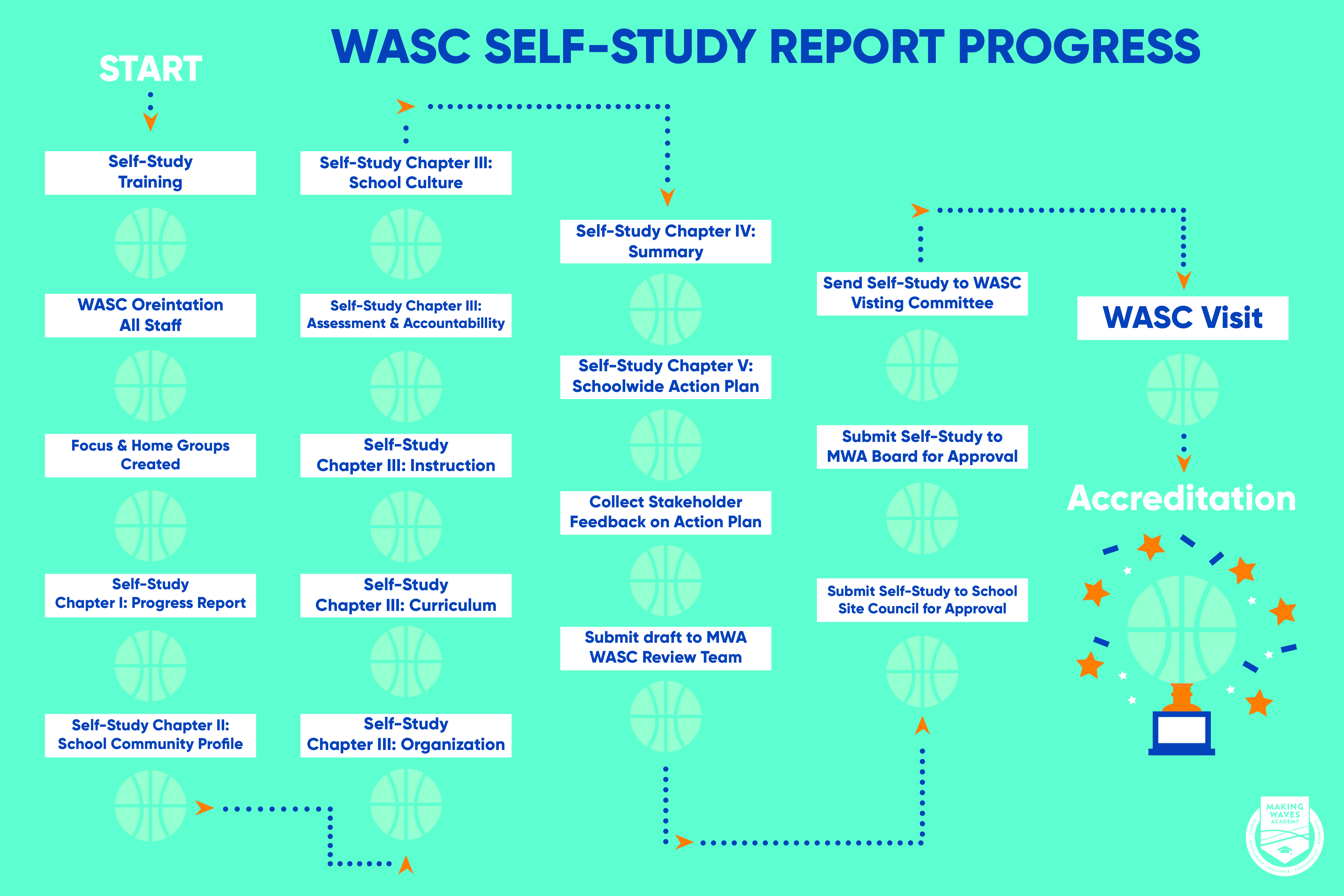 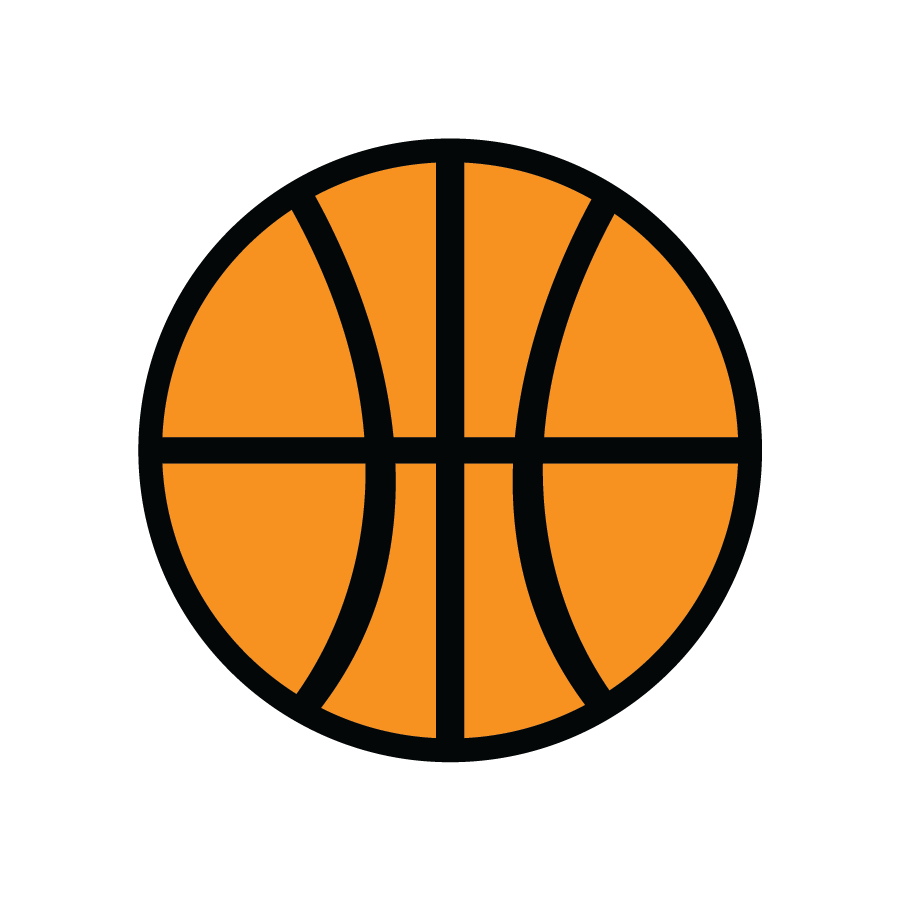 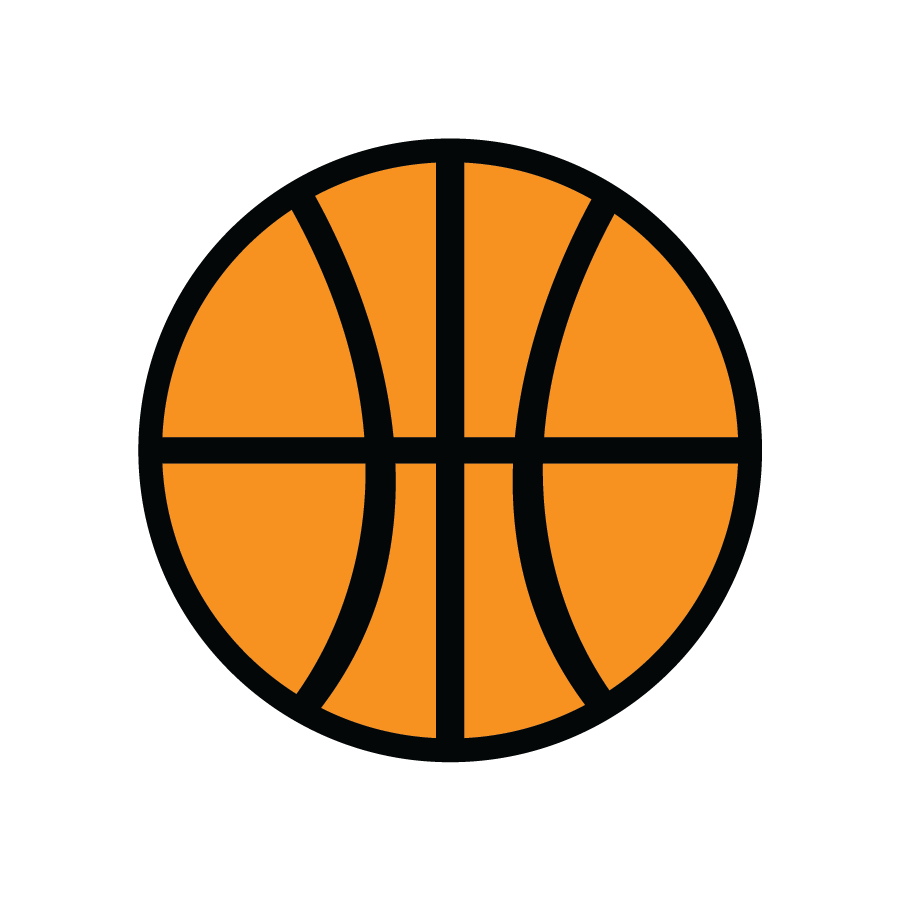 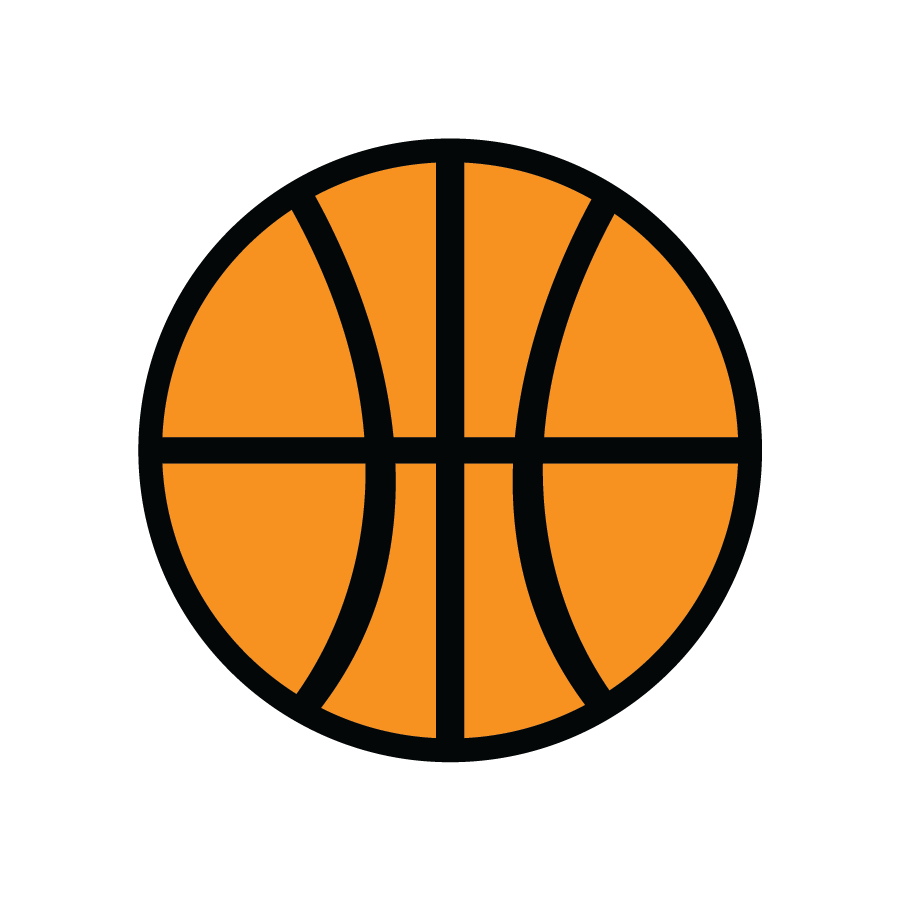 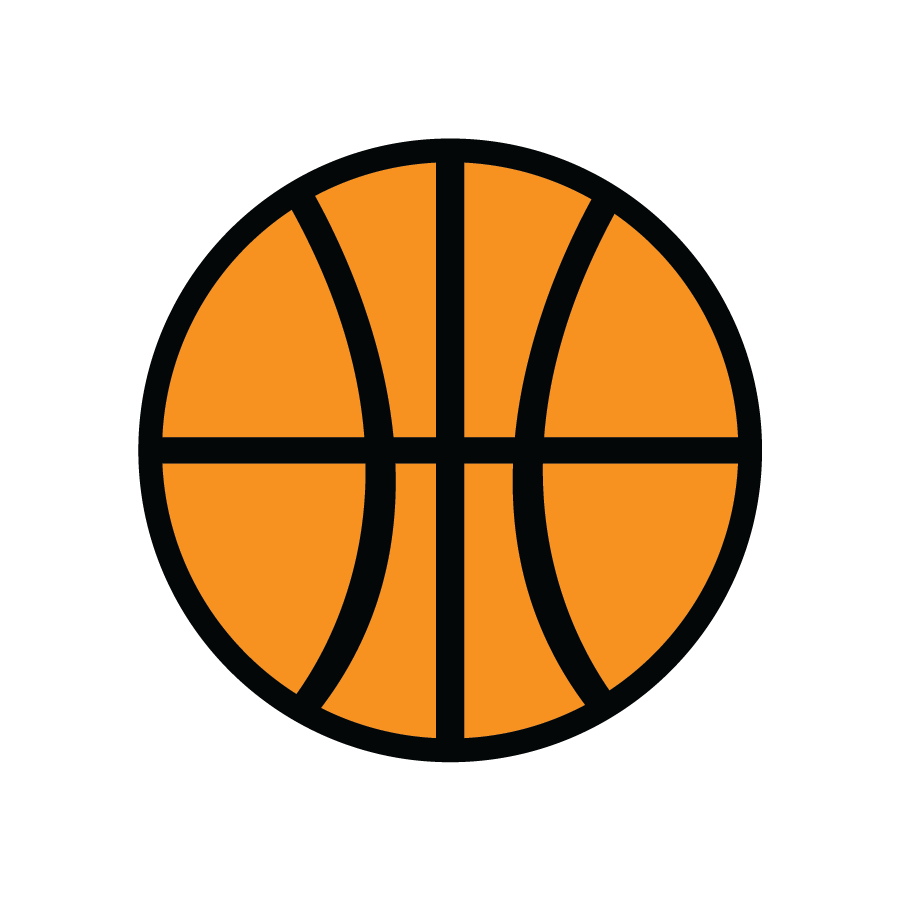 3
[Speaker Notes: Visual posters to highlight Self-Study progress and today we got one more section closer to the goal of accreditation!]
WASC Update
Chapter I was completed in July and has entered into the first phase of the review process. 
“WASC Wednesdays” began September 4th 
Focus & Home Groups began to meet and engage in meaningful discussion and evaluation around the Self-Study prompts. 
Student members received necessary training to be active stakeholders in the WASC process.
 
New WASC Website! 
4
WASC Update
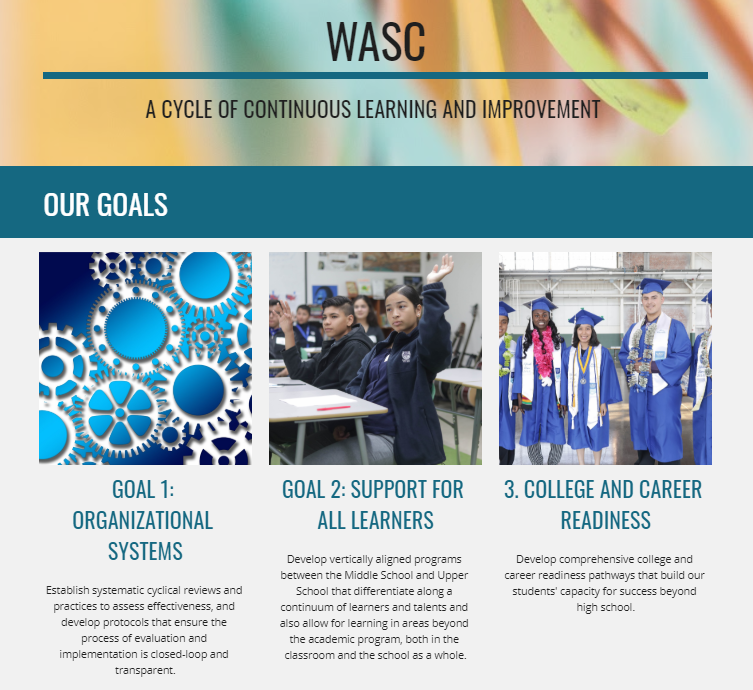 WASC Website 
One place for the whole MWA Community.
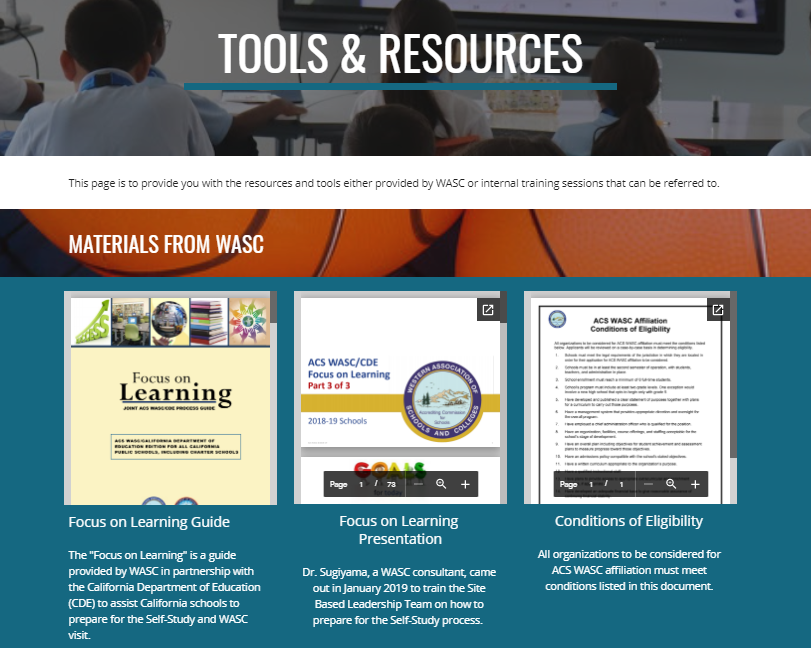 5
WASC Update
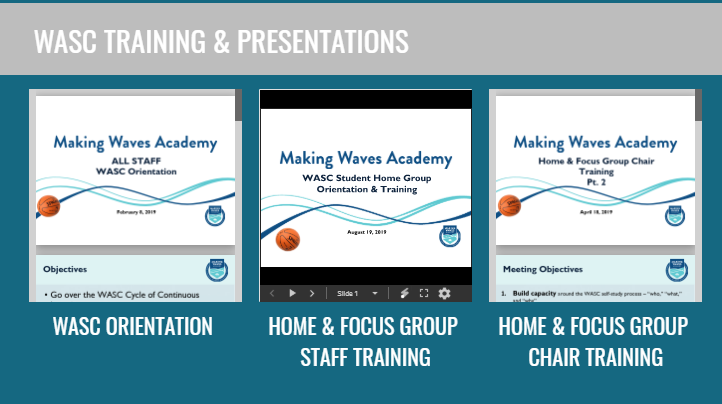 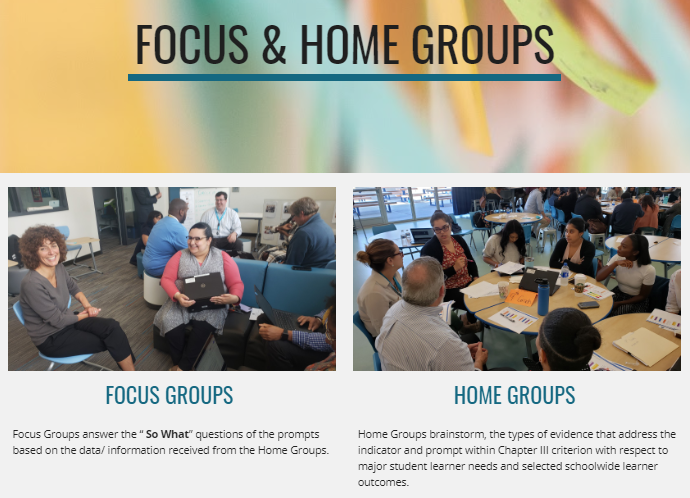 Timeline
May. 2019 
WASC Progress to Goals (Current Year) 
Home & Focus Groups Meet
Dec. 2019 
Self-Study Approved
Home & Focus Groups Meet
Apr. 2019 
Home & Focus Groups Meet
Sep. 2018 
Calendar developed for year 5
Jan. 2020
Self-Study Sent to WASC VC

Home & Focus Groups Meet
Mar. 2019 
Yr. 5 Progress to Current WASC Goals 

Accreditation Leadership Retreat

Home/ Focus Group Training
Nov. 2018 
Leadership agrees to WASC teams and Rosters
Nov. 2019 
Home & Focus Groups Meet
Self-Study Reviewed
Jun. 2019 
Home & Focus Groups Meet
Feb. 2020
Accommodation Plans Made for WASC VC 

Home & Focus Groups Meet
Jul. 2019 
Self-Study Chapters 1 & II Updated
Dec. 2018 
Critical Learner Needs Identified
Oct. 2019 
Home & Focus Groups Meet
Self-Study Completed
Feb. 2019 
Student Learner Outcomes Developed
Aug. 2019 
Home & Focus Groups Meet
Jan. 2019 
Leadership Training, Strengths identified
Mar. 2020 
WASC Visit
Sep. 2019 
Home & Focus Groups Meet
7
Key Leaders
8
Timeline and Key Milestones Coming Up
9